Муниципальное дошкольное образовательное учреждение Усть-Нерский детский сад №3 «Сказка»
Экологическое воспитание детей младшего дошкольного возраста
Выполнила: Воспитатель Алексеева Е.А.
Цель:
научить детей видеть и понимать красоту родной природы, бережно относиться ко всему живому и использовать полученные знания в повседневной жизни.
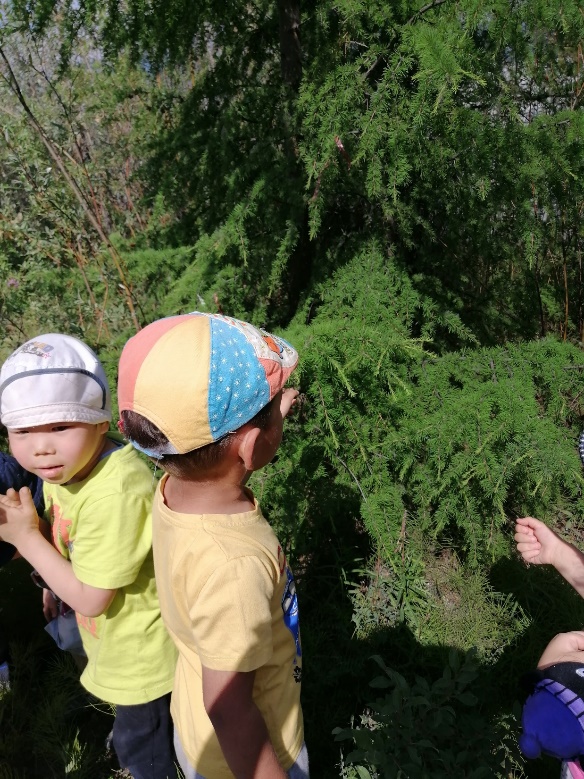 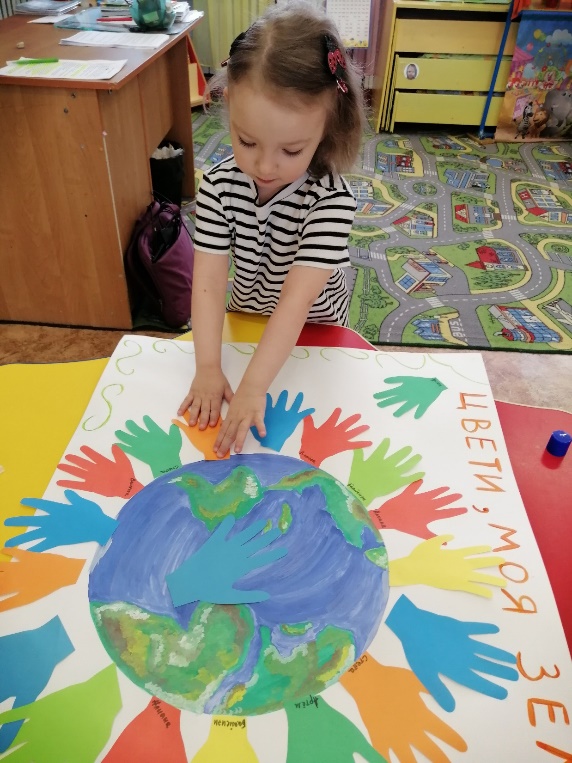 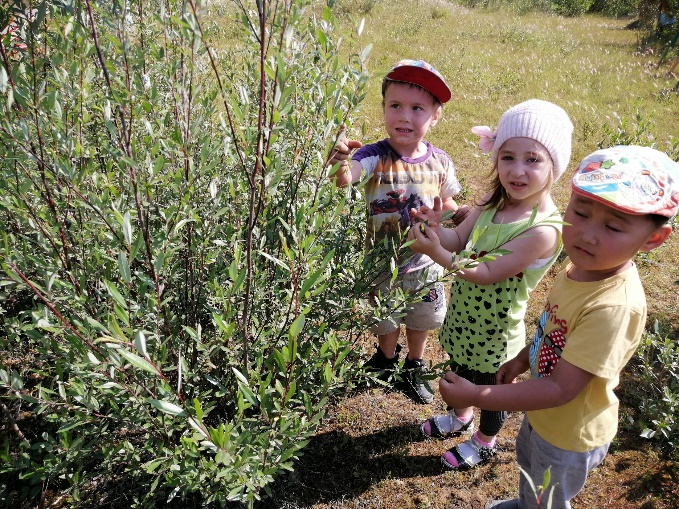 Задачи:
знакомить детей  с растительным  и животным миром ;
 развивать умение  наблюдать, анализировать, сравнивать;
 учить различать деревья, называть  1- 2 дерева,1-2 травянистых  растения ,1 вид ягоды, 1 вид грибов,1 вид  птиц;
 учить  различать  и называть  домашних животных  и их  детенышей ;
 знакомить с сезонными изменениями, поведения животных и птиц;
 воспитывать  любовь  к родному краю, умение правильно вести себя в природе;
Методы взаимодействия с семьей
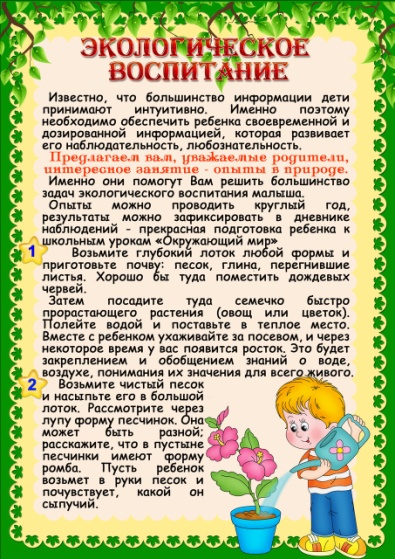 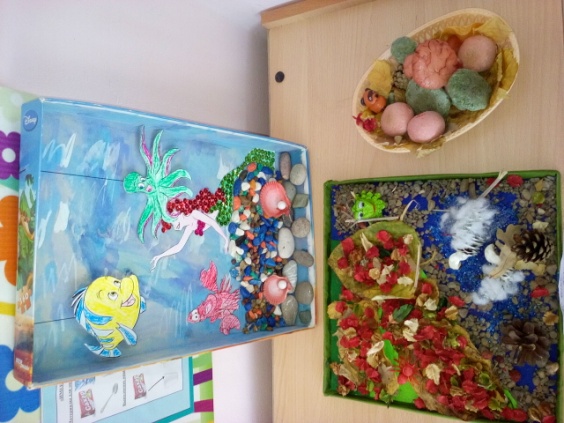 беседы;
просьбы о помощи в оформлении и обогащении предметно-развивающей среды группы;
задания;
папки-передвижки.
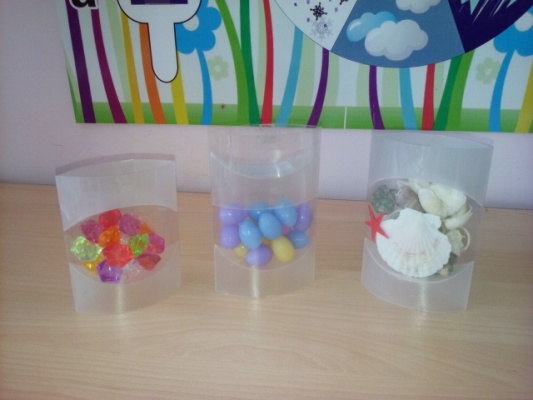 Методы работы с детьми
наблюдения за живыми и неживыми объектами;
опытно-экспериментальная деятельность;
подвижные и дидактические игры;
непосредственно образовательная деятельность;
использование иллюстративно-наглядного материала;
чтение детской природоведческой и художественной литературы;
посильный труд в природе.
Развивающая предметно-пространственная среда
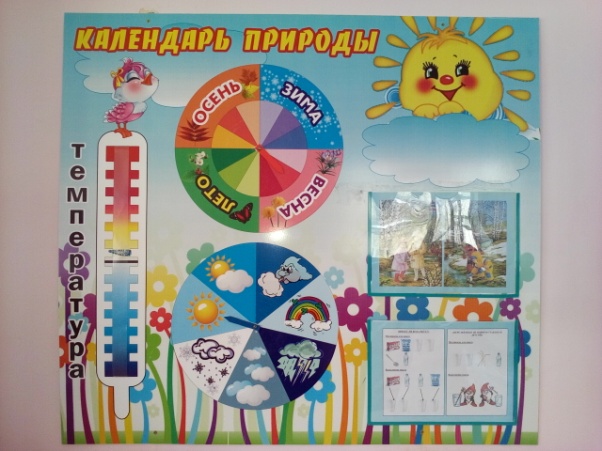 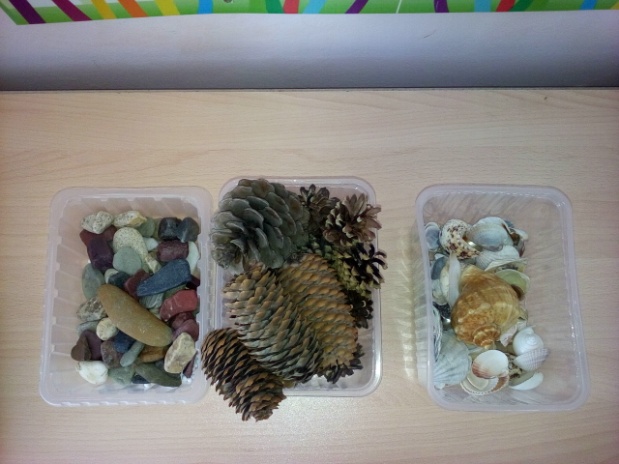 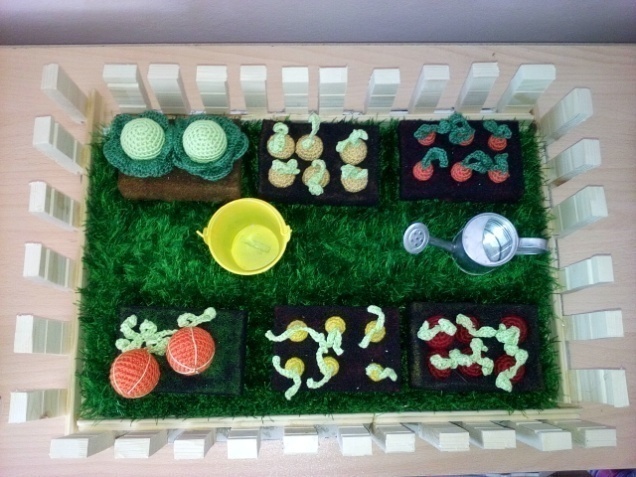 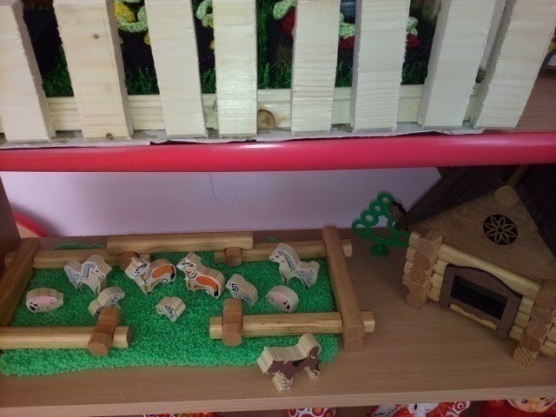 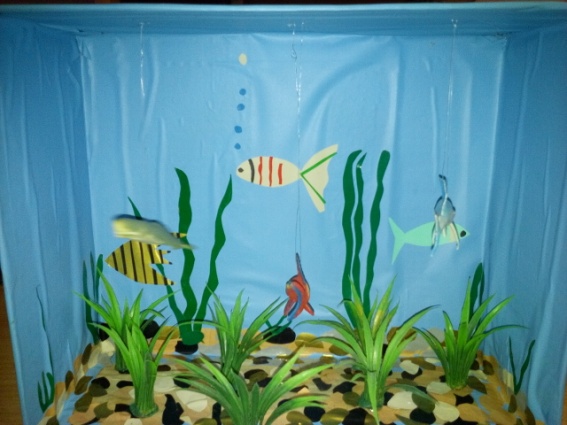 Изобразительная деятельность
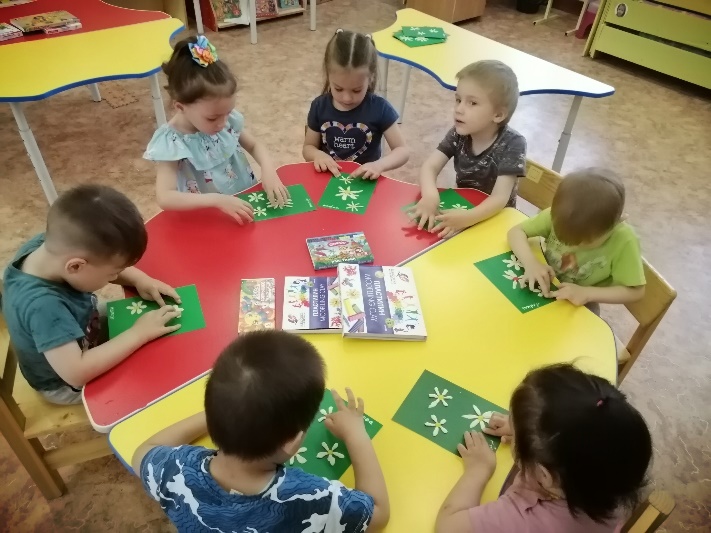 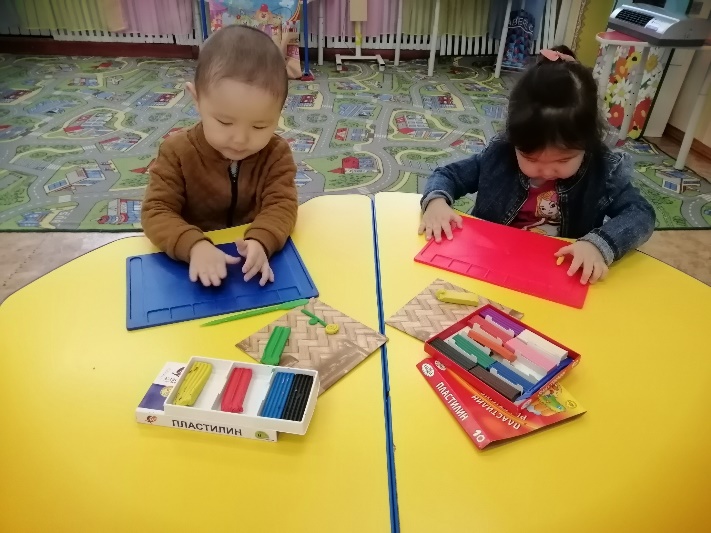 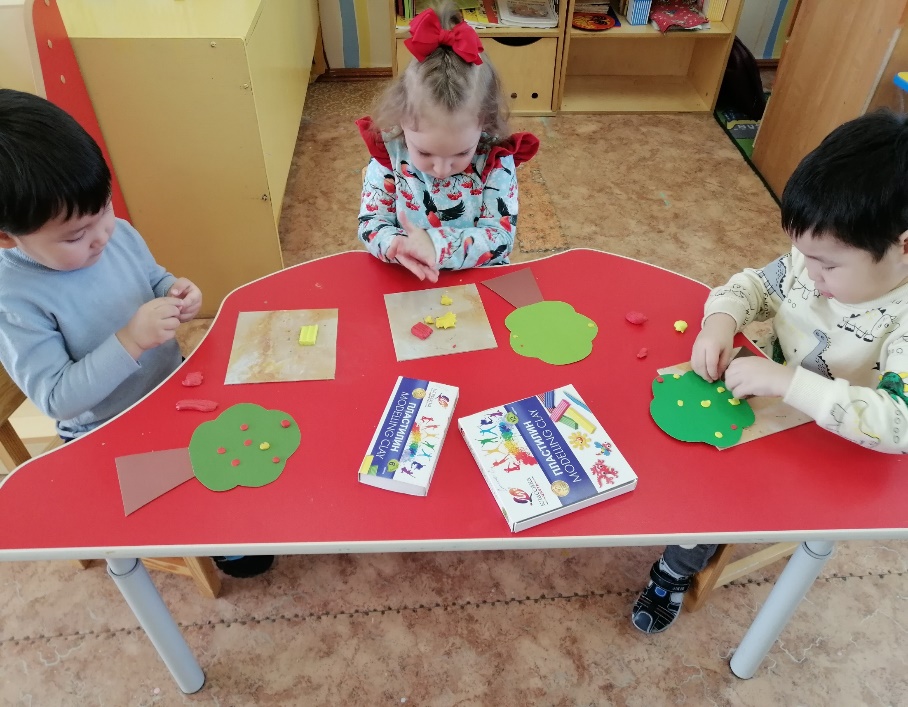 Экологические игры
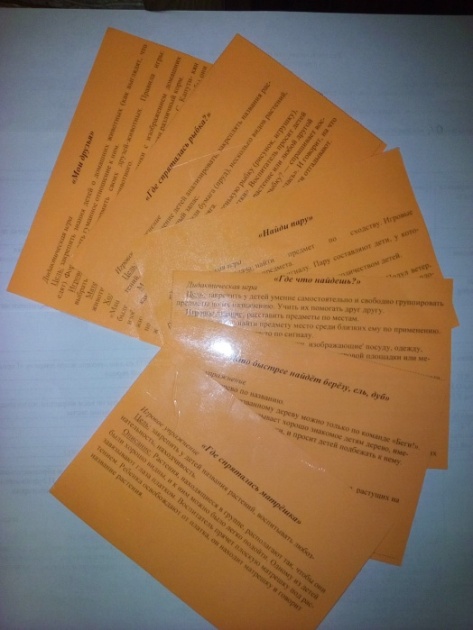 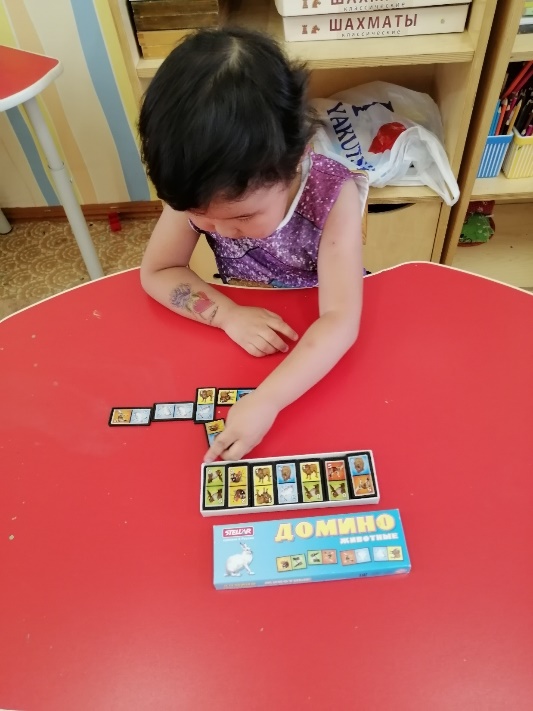 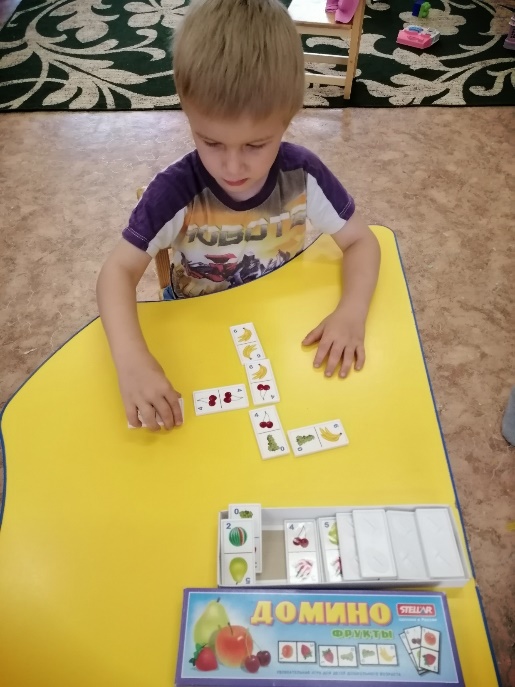 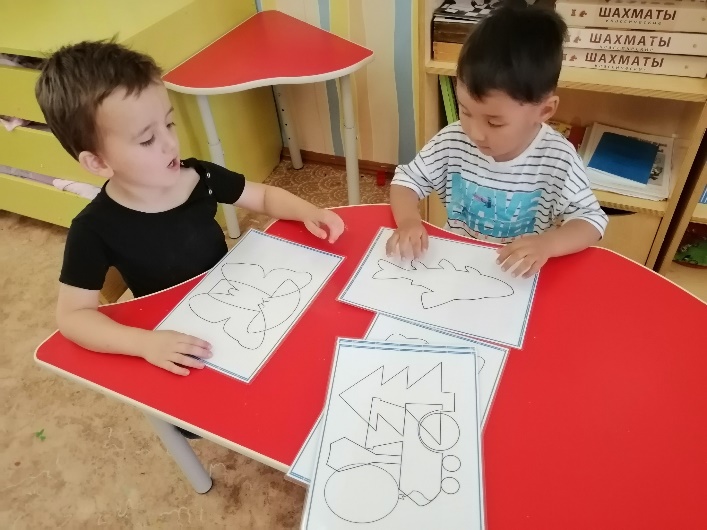 Опыты и эксперименты
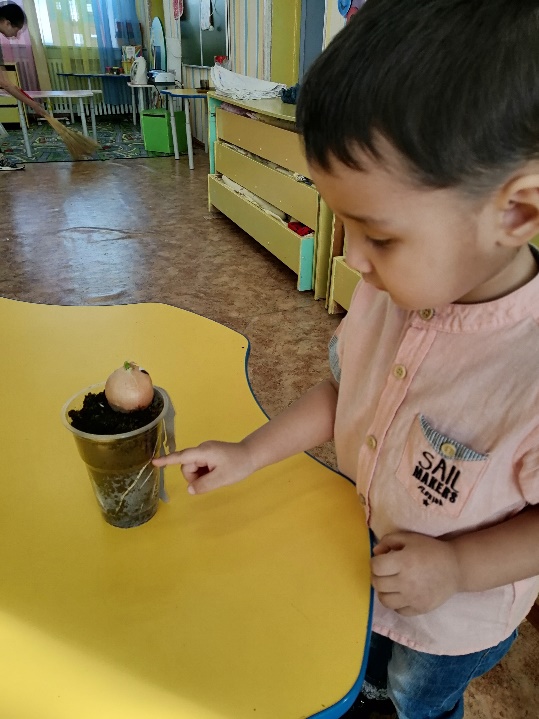 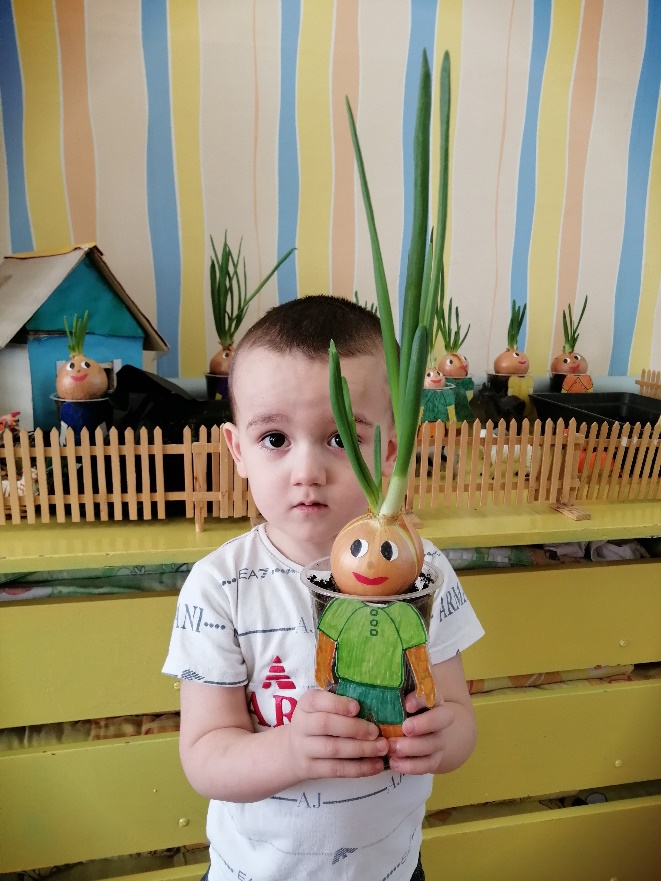 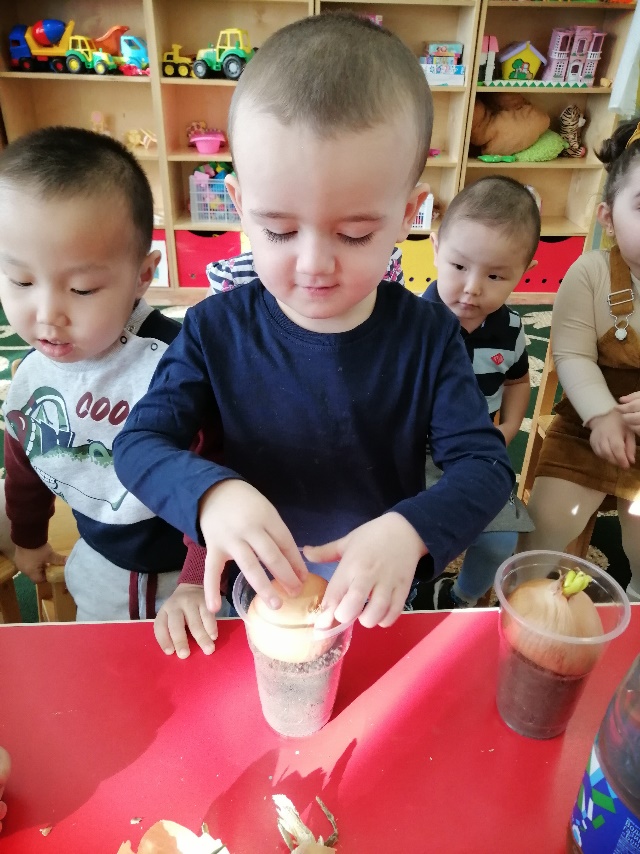 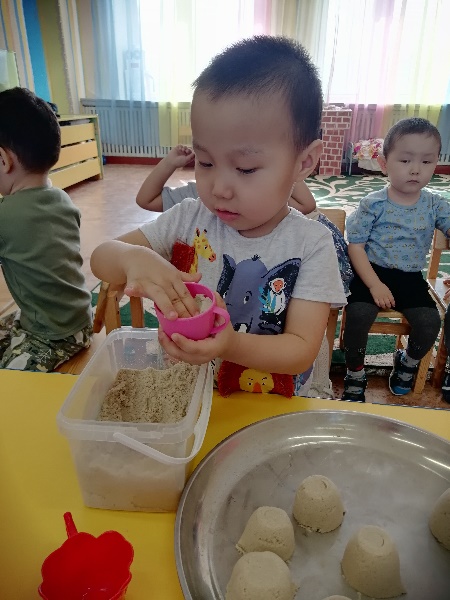 Наблюдение за природой
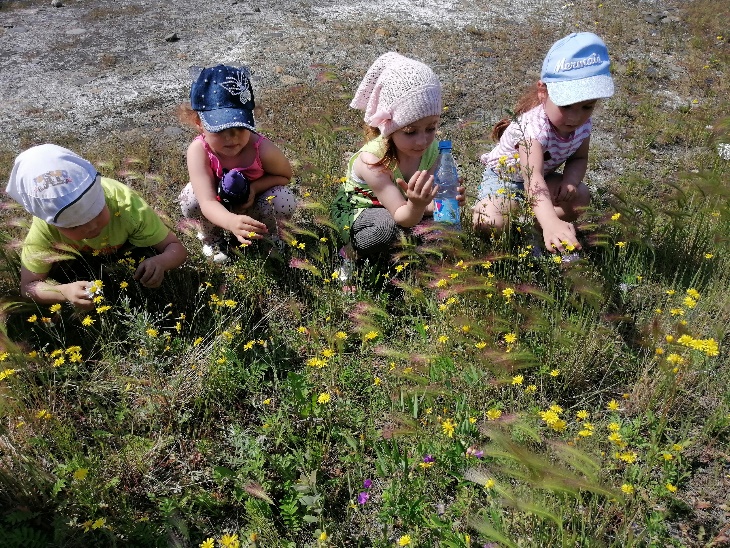 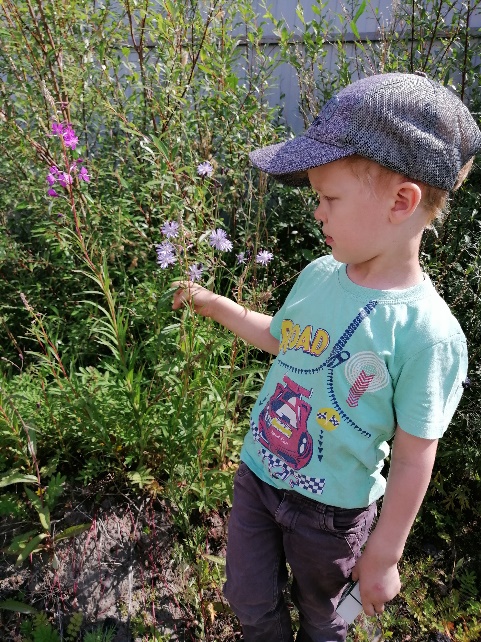 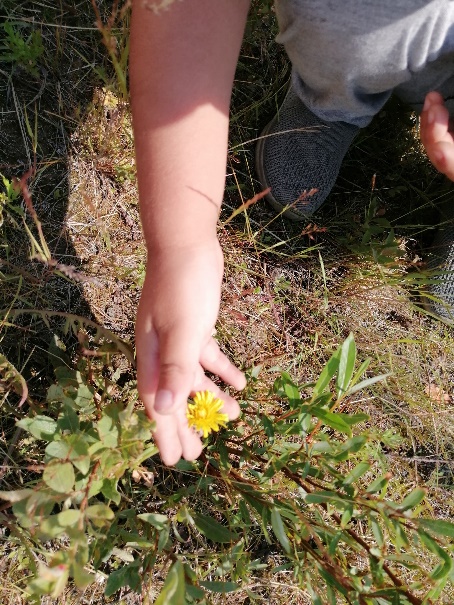 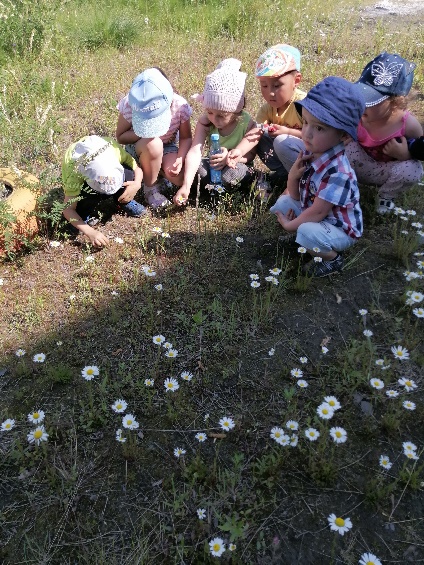 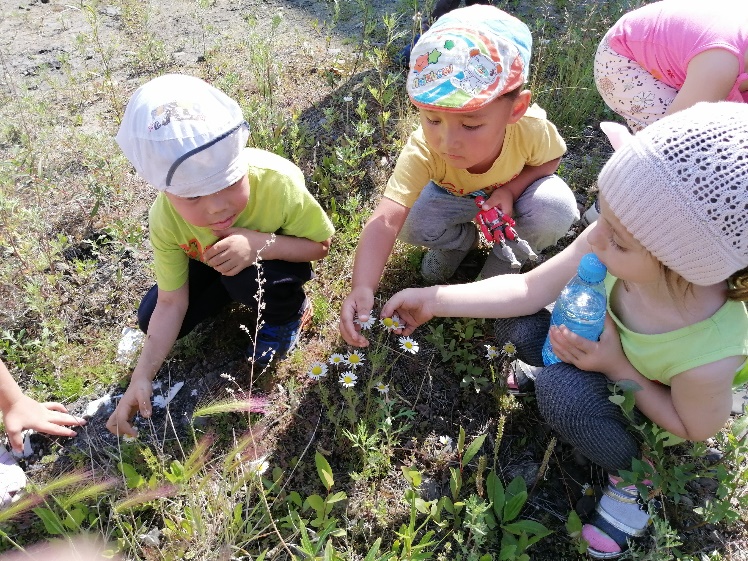 Непосредственно образовательная деятельность (занятия)
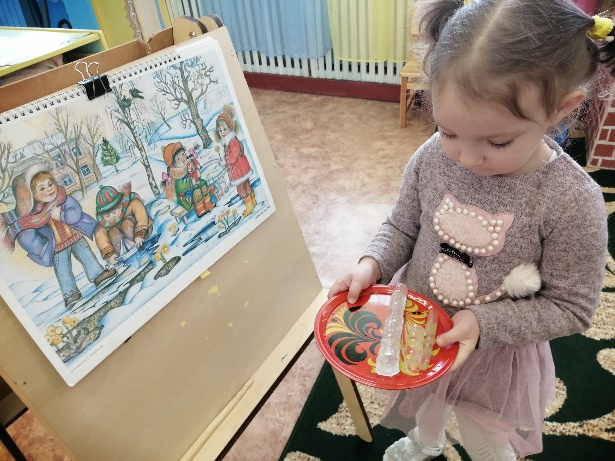 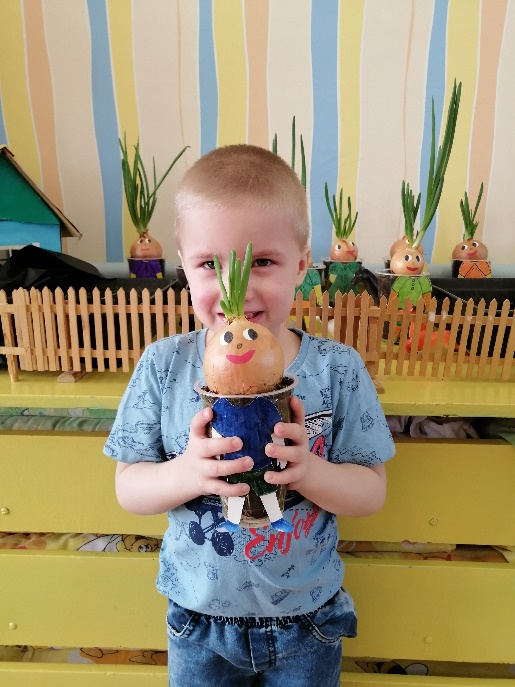 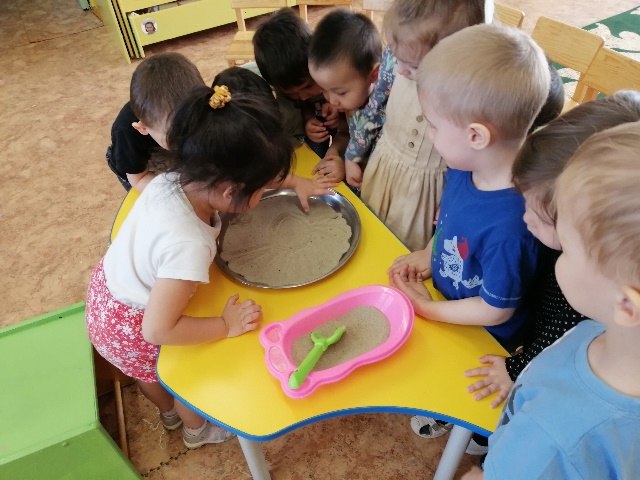 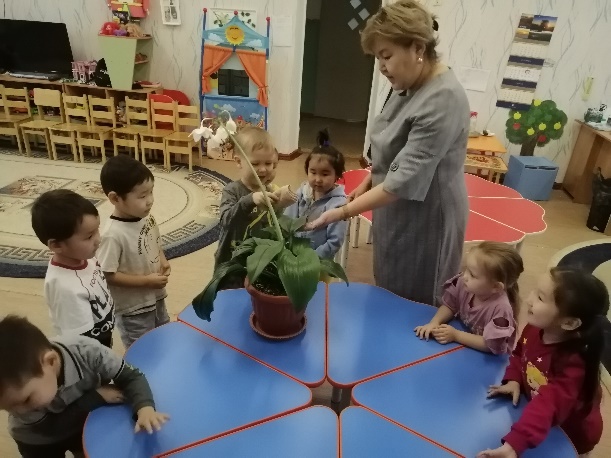 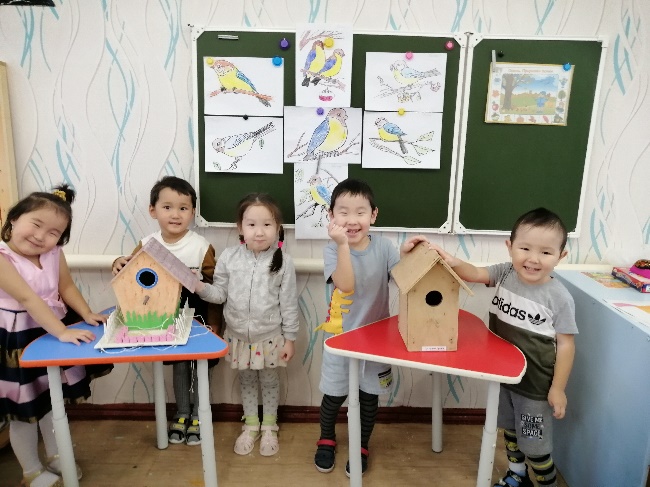 Праздники, досуги
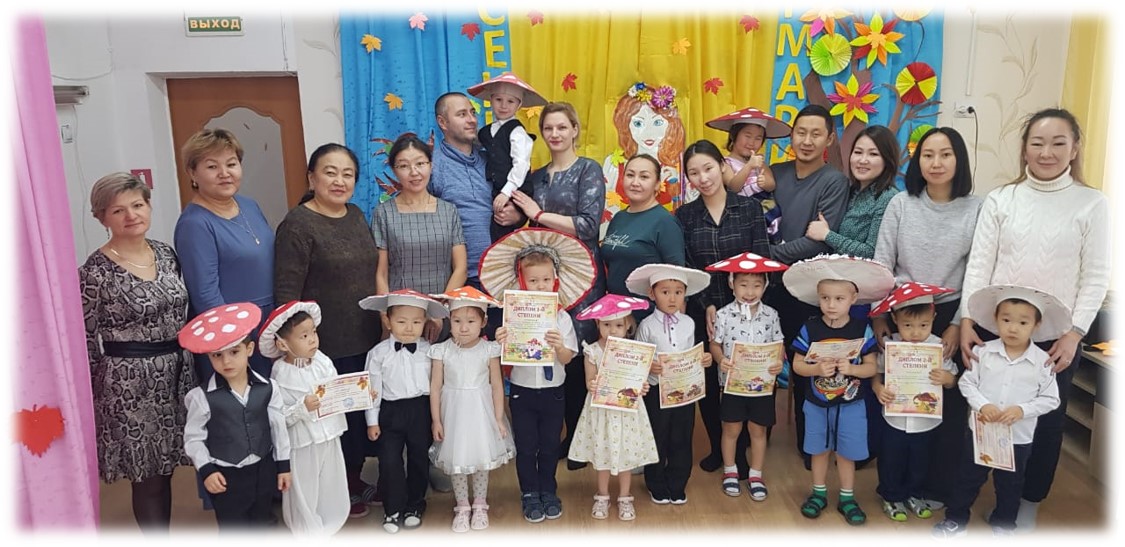 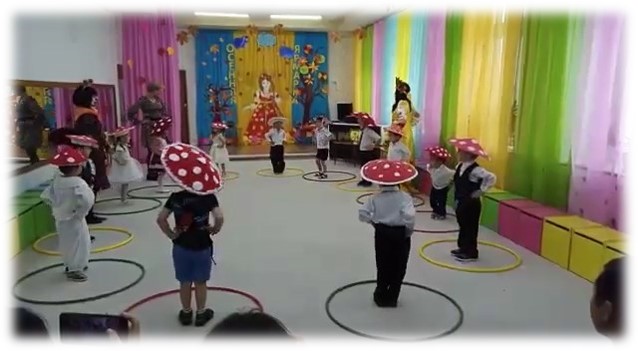 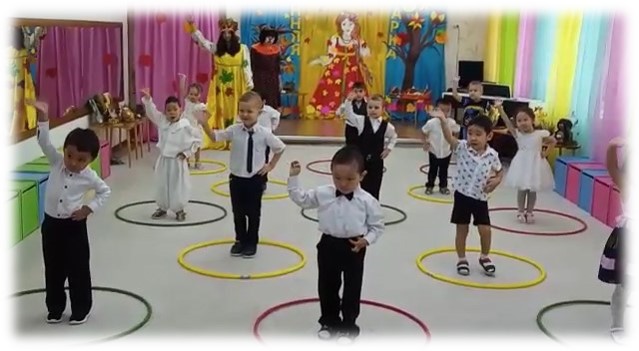 Методическое сопровождение
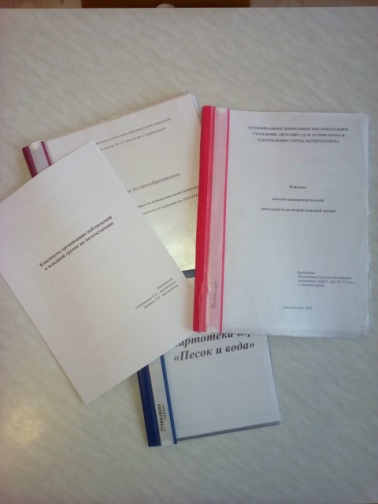 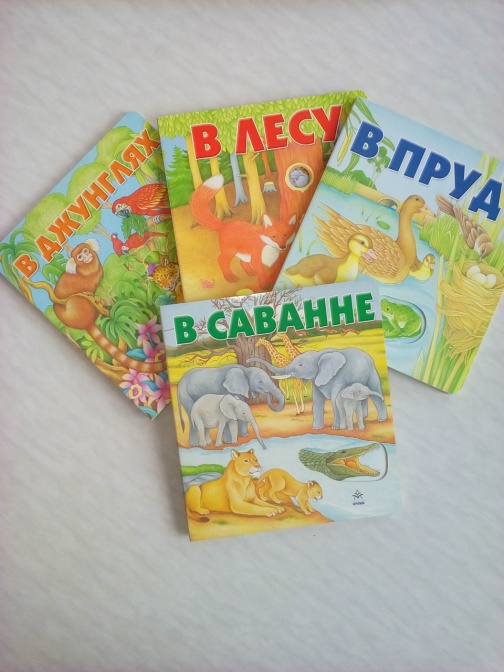 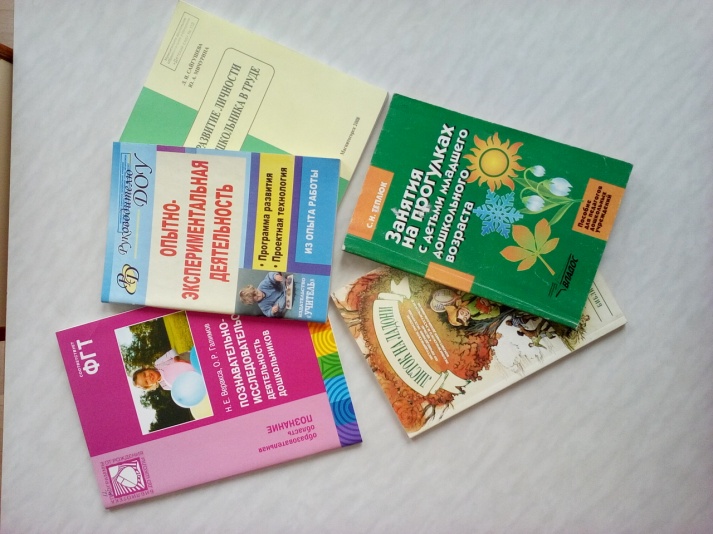 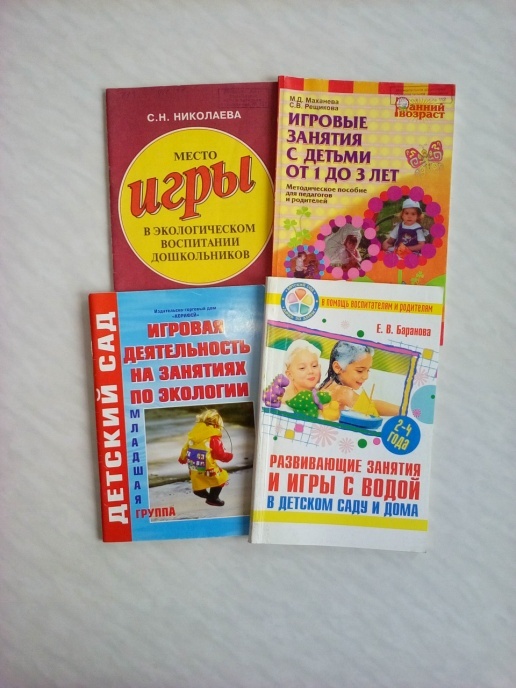 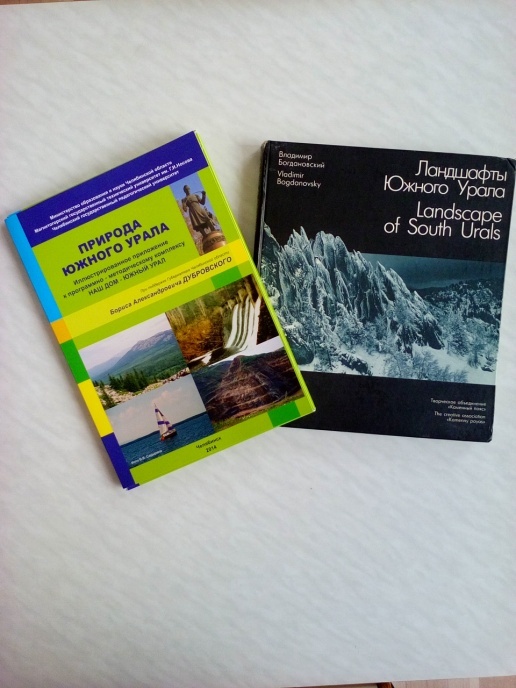 Спасибо 
за внимание!